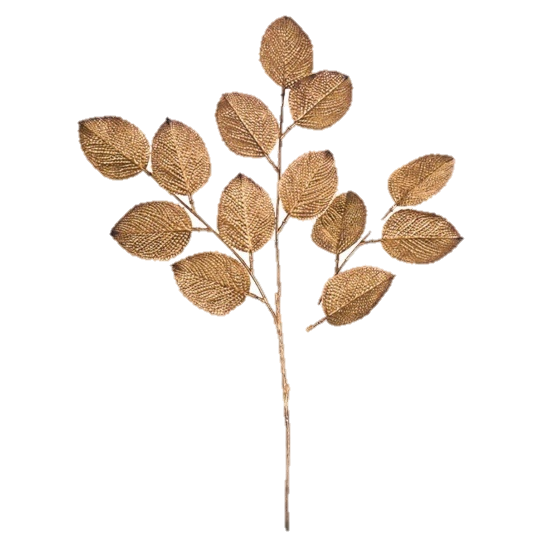 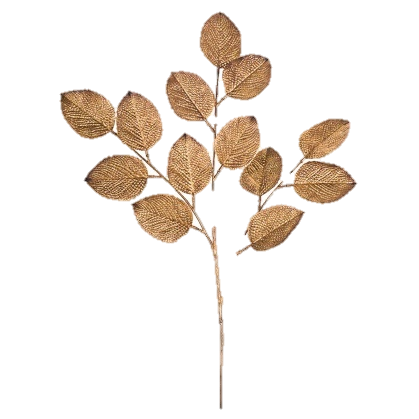 Peran kepemimpinan dalam kesehatan  masyarakat
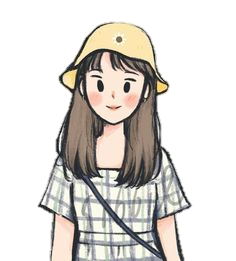 Pengertian  kepemimpinan kesehatan
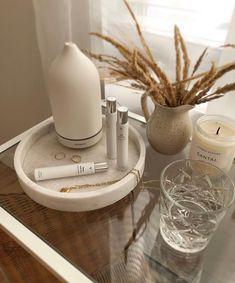 Kepemimpinan Kesehatan Masyarakat merupakan kapasitas untuk membimbing anggota lain dari suatu oraganisasi kesehatan masyarakat. Keterampilan dan kualitas Kepemimpinan Kesehatan Masyarakat  memberikan arahan yang tepat agar tim pelaksana bisa menjalankan dan menjaga keselamatan pasien, Sehingga pemimpin dapat meningkatkan kinerja agar tercapainya hasil kerja dalam mewujudkan tujuan Layanan kesehatan.
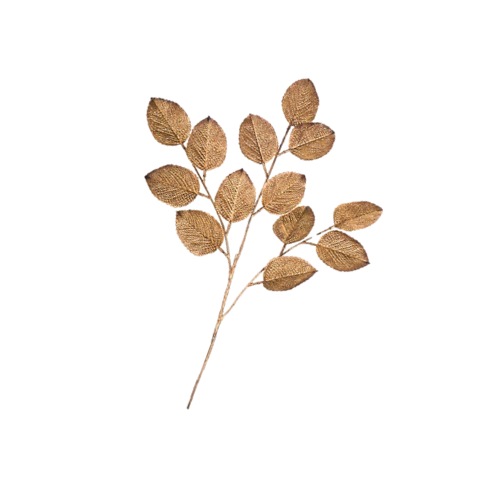 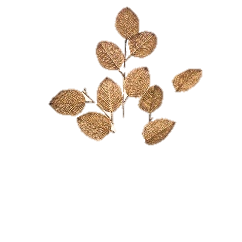 Apa pentingnya pemimpin dalam kesehatan masyarakat
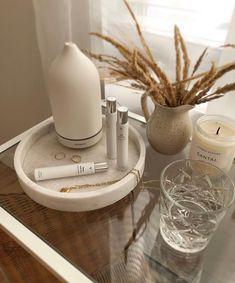 Pemimpin memberikan arahan yang tepat agar tim pelaksana bisa menjalankan dan menjaga keselamatan pasien. Sehingga pemimpin dapat meningkatkan kinerja agar tercapainya hasil kerja dalam mewujudkan tujuan Layanan kesehatan.
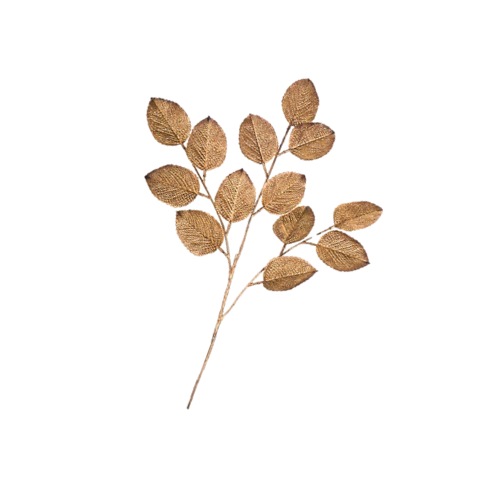 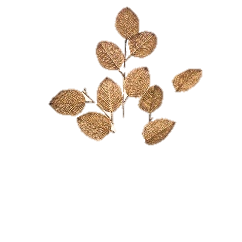 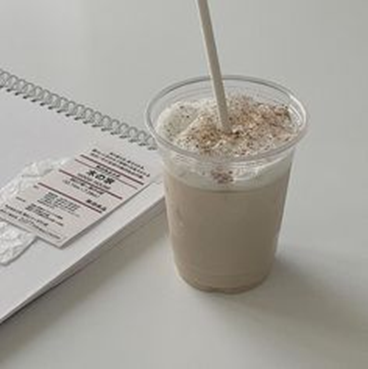 Bagaimana peran kepemimpinan dalam
 meningkatkan keselamatan pasien?
Kepemimpinan menurut Permenkes (2011) berperan dalam meningkatkan keselamatan pasien yaitu mendorong dan menjamin implementasi program keselamatan pasien, menjamin berlangsungnya program proaktif untuk identifikasi risiko keselamatan pasien dan program menekan atau mengurangi insiden, mendorong dan menumbuhkan.
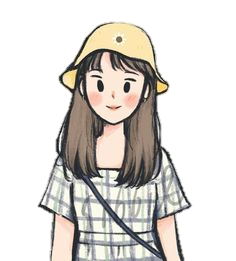 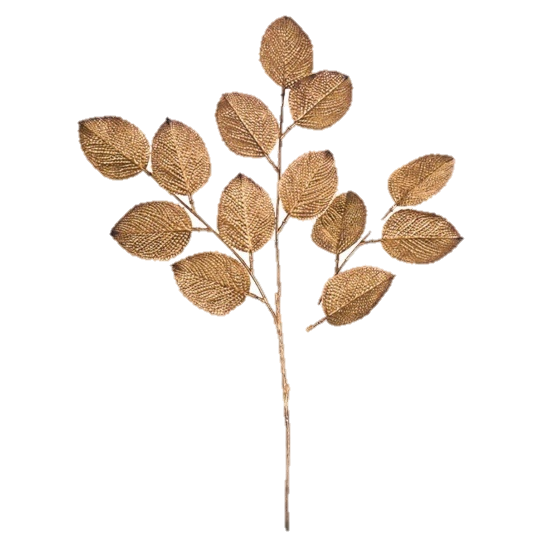 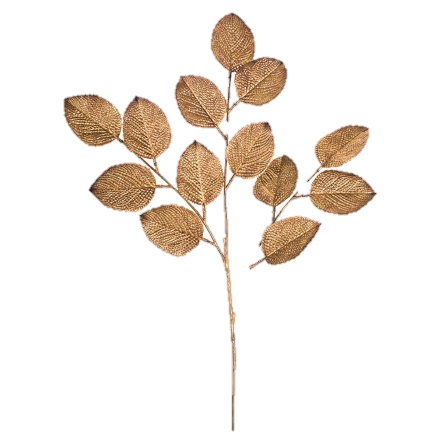 Apa yang menjadi ciri kepemimpinan kesehatan  
                            masyarakat?
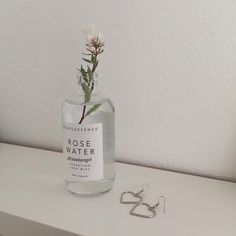 Ciri pemimpin kesehatan masyarakat yang baik adalah kemampuannya untuk memelihara dan mengangkat pemimpin baru dari peringkat keanggotaan.
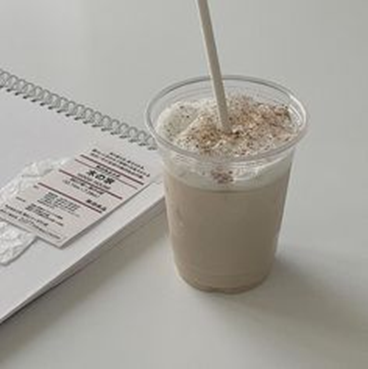 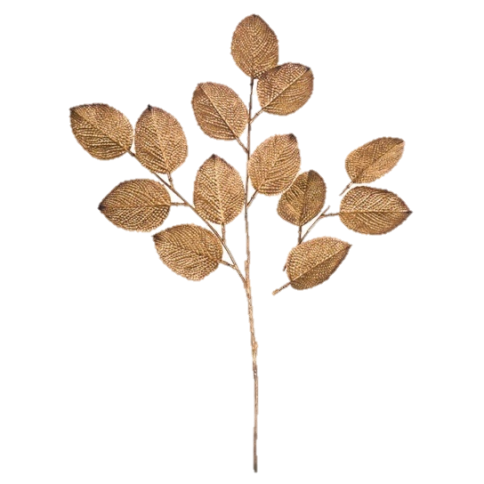 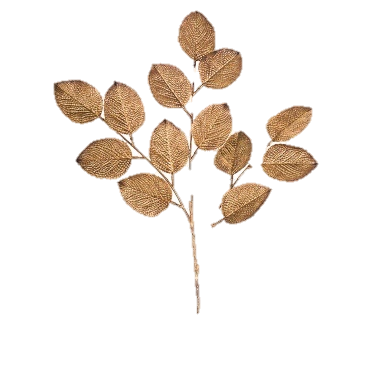 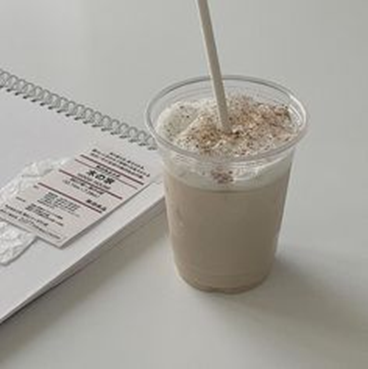 Upaya apa yang dapat dilakukan dalam  meningkatkan kesehatan dimasyarakat?
Upaya peningkatan kesehatan masyarakat melalui promosi kesehatan, peningkatan vitalitas pada penduduk agar tidak sakit melalui olagraga dan fitness, melakukan imunisasi pada ibu hamil, bayi, dan anak-anak, memberi pengobatan pada masyarakat yang sakit melalui pelayanan medis, pencegahan, pangalihan, dan penanggulangan
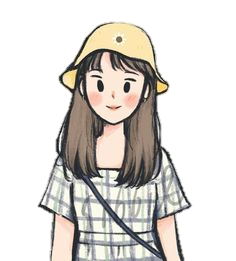 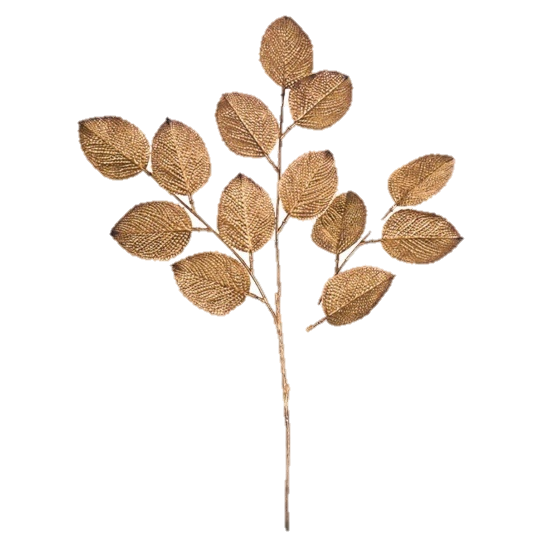 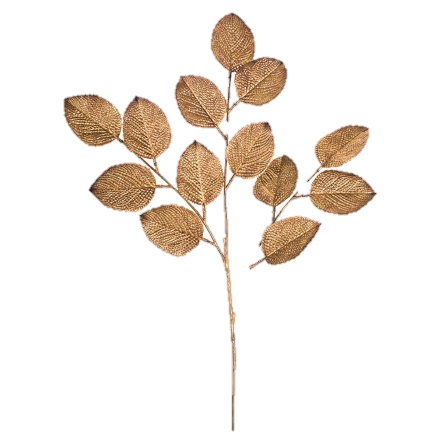 4 Gaya kepemimpinan
Gaya kepemimpinan otokratis
Kepemimpinan otokratis adalah gaya kepemimpinan di mana seorang pemimpin memiliki kendali penuh untuk menentukan kebijakan dan prosedur, memutuskan tujuan apa yang ingin dicapai, dan mengarahkan serta mengawasi semua kegiatan organisasi, tanpa partisipasi dari bawahan.
Gaya kepemimpinan demokratis 
Gaya kepemimpinan demokratis adalah gaya kepemimpinan yang melibatkan partisipasi anggota dalam proses pengambilan keputusan. Pemimpin yang menganut gaya kepemimpinan ini tidak menunjukkan hierarki.
Gaya kepemimpinan laissez faire
Kepemimpinan laissez-faire memberikan kesempatan besar bagi karyawan untuk mengaktualisasikan diri dan mengembangkan diri. Itu penting untuk mendorong motivasi dan moral bawahan.
Gaya kepemimpinan afiliasi
Kepemimpinan afiliatif adalah salah satu dari enam gaya kepemimpinan emosional yang dijelaskan oleh Daniel Goleman dan mempromosikan kepositifan, tempat kerja yang harmonis, dan pembangunan tim.
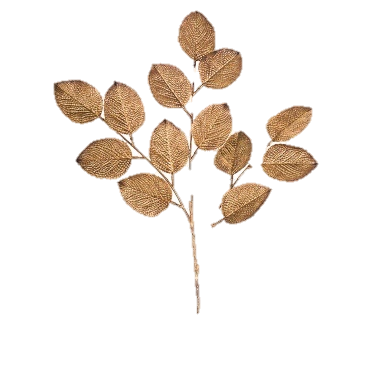 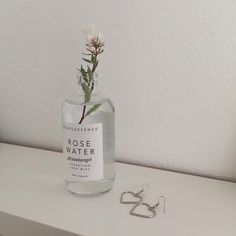 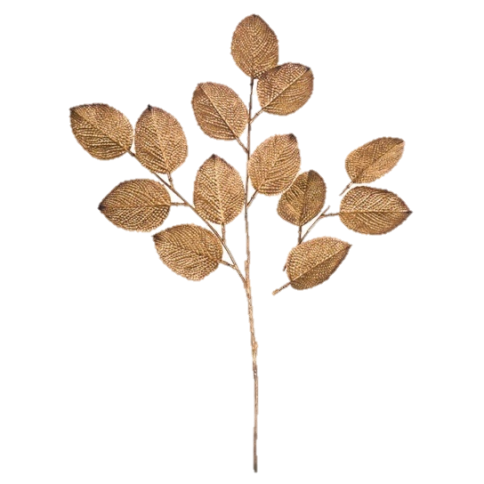 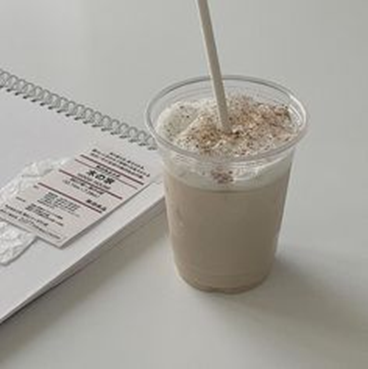 Cara menjadi pemimpin yang baik
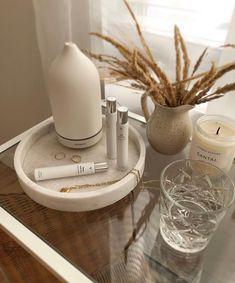 Atitude yang tenang dan positif
Mengajari bukan memerintah 
Memberikan pandangan mengenai gol dan ekspetasi
Memberikan dan meminta feedback
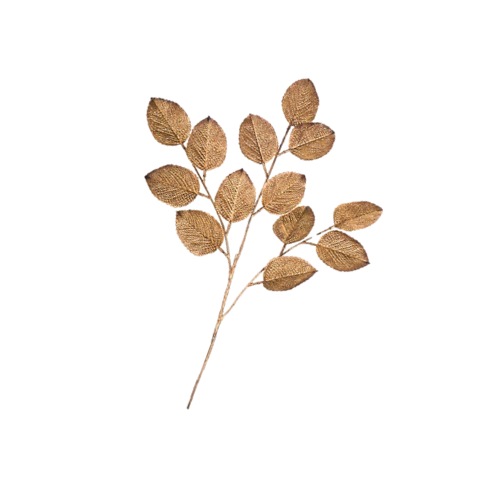 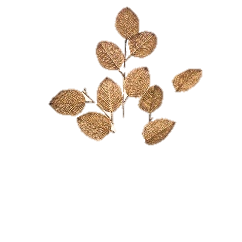 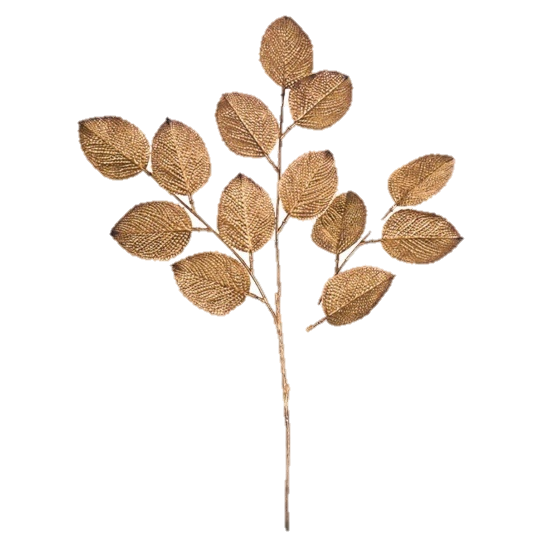 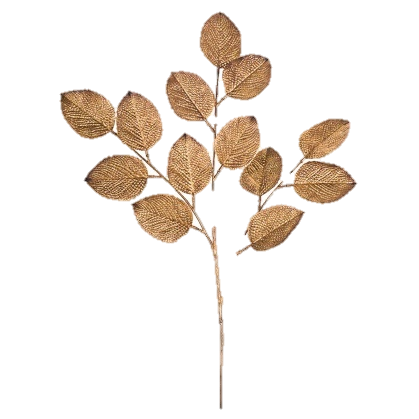 Terimakasih
Apakah ada pertanyaan?
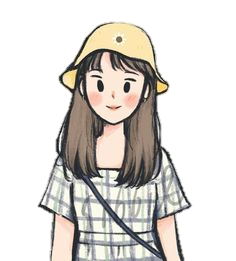